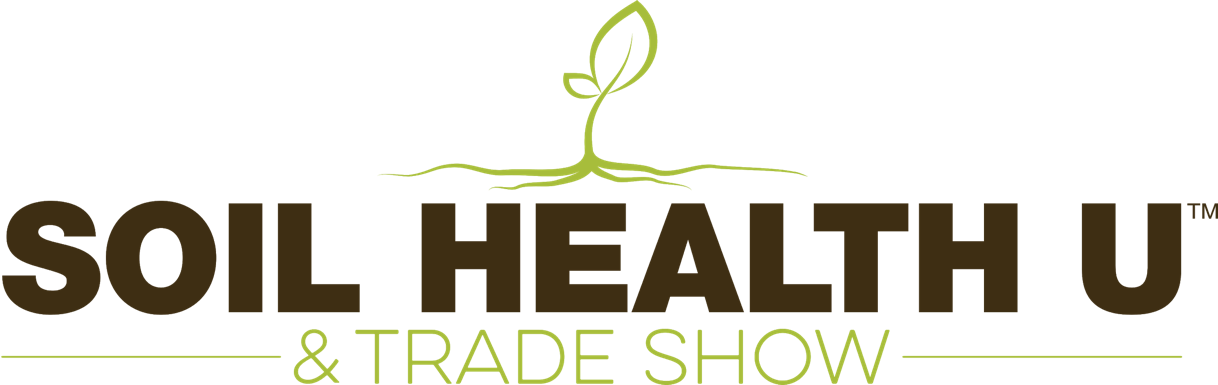 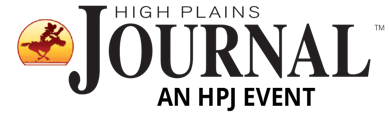 [Speaker Notes: Feel Free to use this slide!  Thanks!]
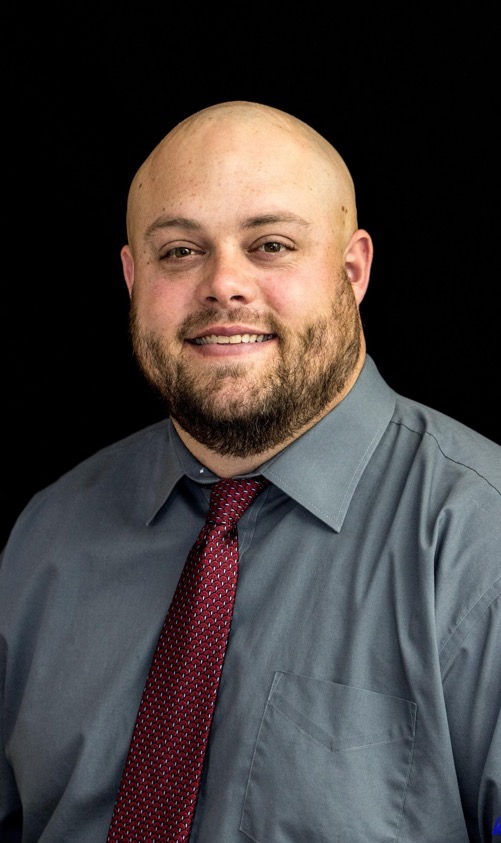 Lance Gunderson
Regen Ag Lab - President and Co-Owner
What Can Soil Health Tests Tell Us?
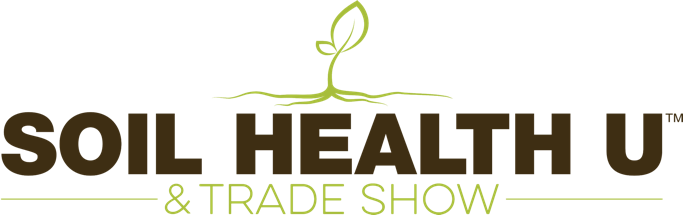 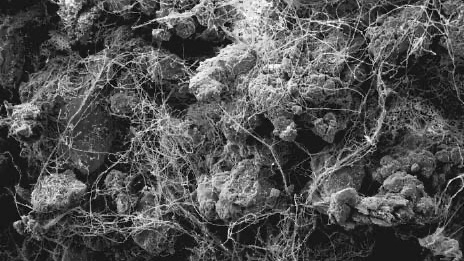 Soil as an Ecosystem
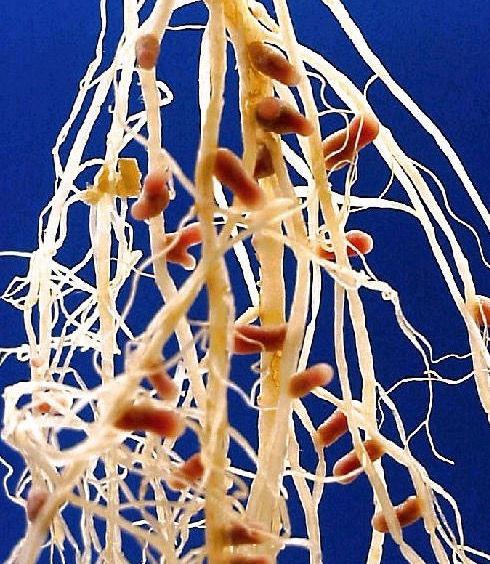 Nutrient Cycling
Organic matter pools
N, P, C availability 
Microbial predations

Soil Aggregation
Glomalin and fungal hyphae
Increases soil stability
Increases water holding capacity

Plant/Microbe Interactions
Symbioses
Nutrient uptake
Suppress disease
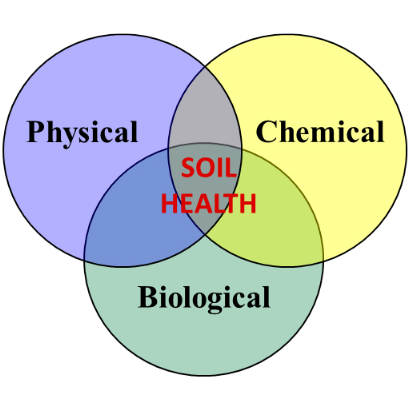 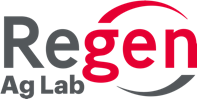 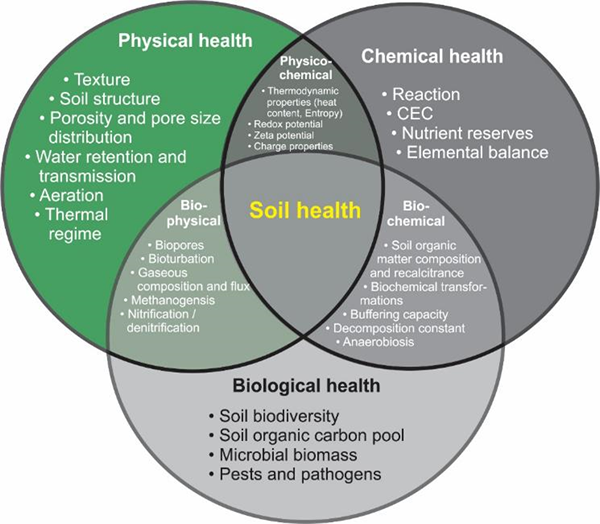 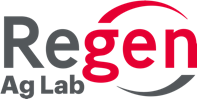 Phospholipid Fatty Acid (PLFA)
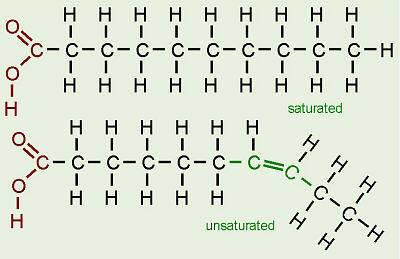 Cell membrane
Quantifiable
Represent living biomass
Degrade quickly upon death
Influenced by environment and land management
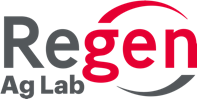 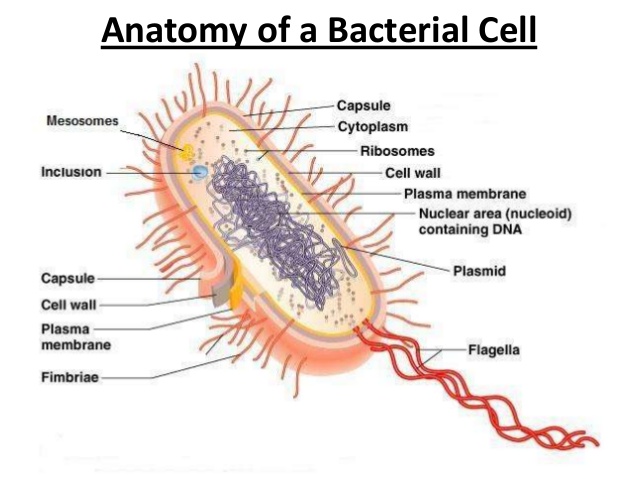 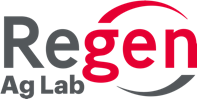 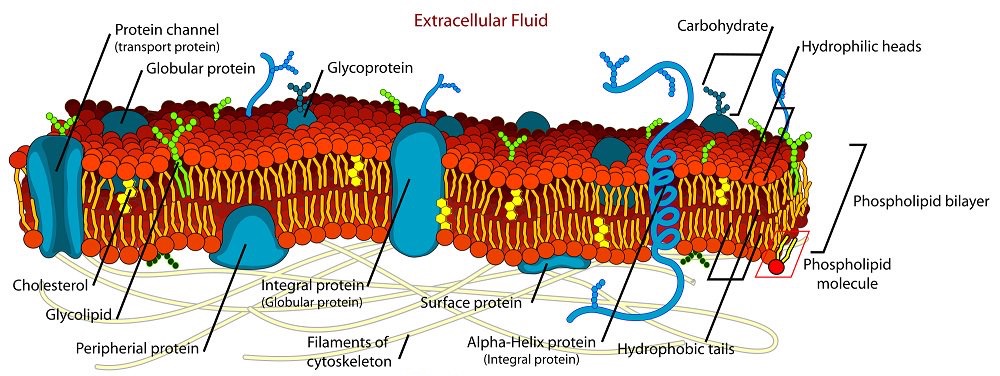 Bacterial Membrane
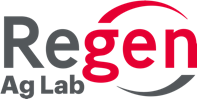 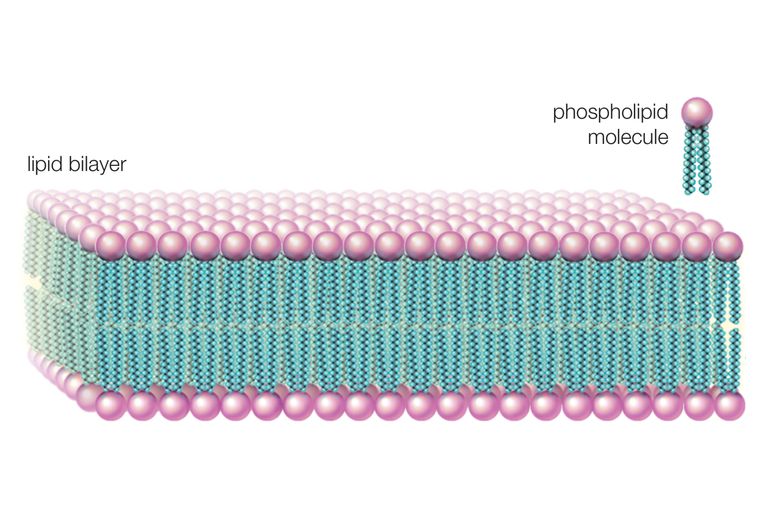 Lipid Bilayer
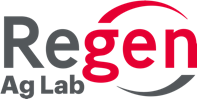 Interpreting PLFA
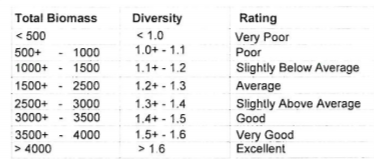 Higher biomass and diversity are better
No standard ranking established
Dependent on soil type, climate, etc.
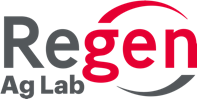 PLFA Report Ratios
The ratios give us an indication of community
balance and stress.
Fungi:Bacteria
Predator:Prey
Gram(+):Gram(-)
Sat:Unsat
Mono:Poly
Pre 16:1 to cy17:0
Pre 18:1 to cy19:0
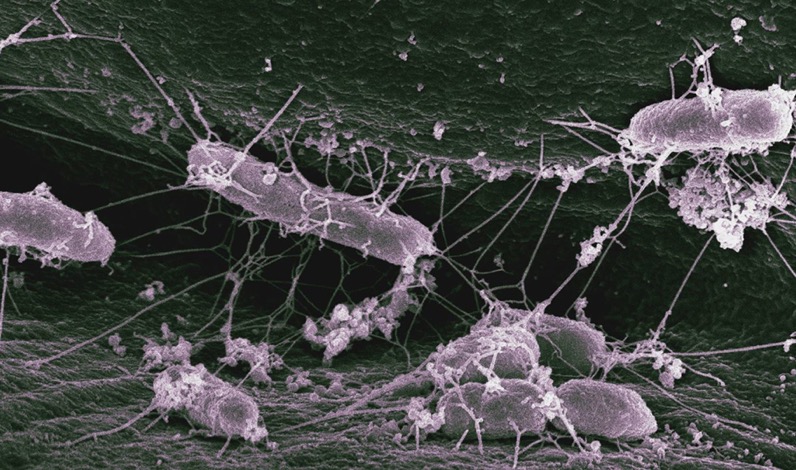 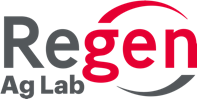 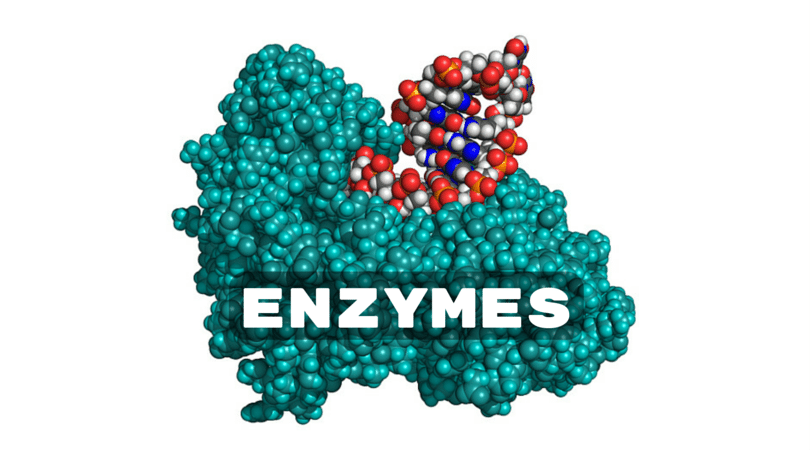 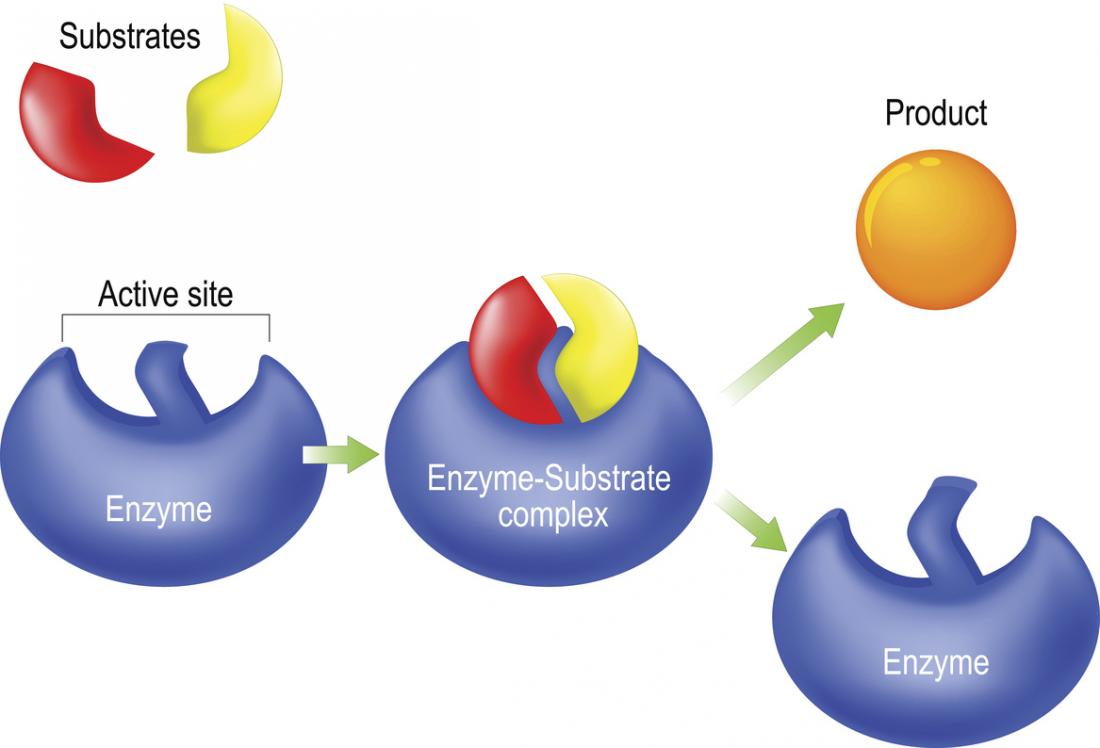 Enzyme Function
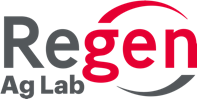 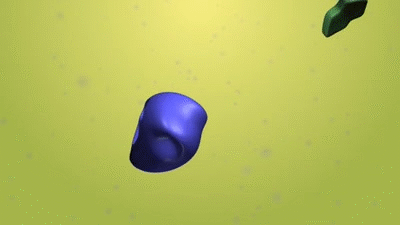 Enzyme Function
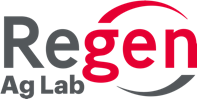 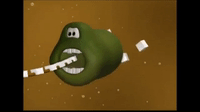 Enzyme Function
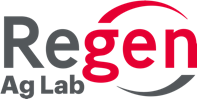 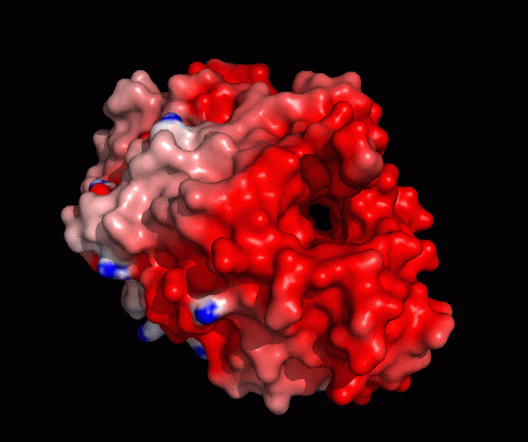 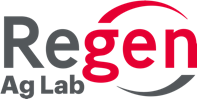 https://phys.org/news/2013-06-enzyme-wood-eating-gribble-biofuel.html
Important Functions
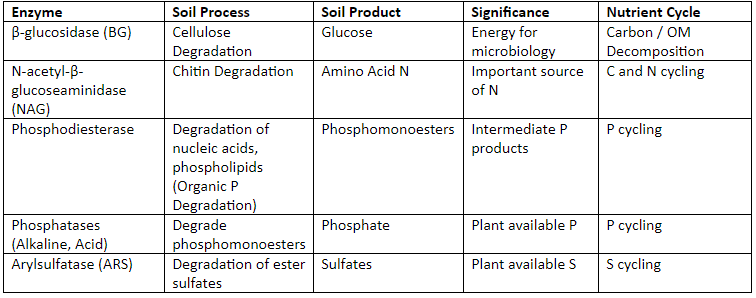 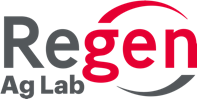 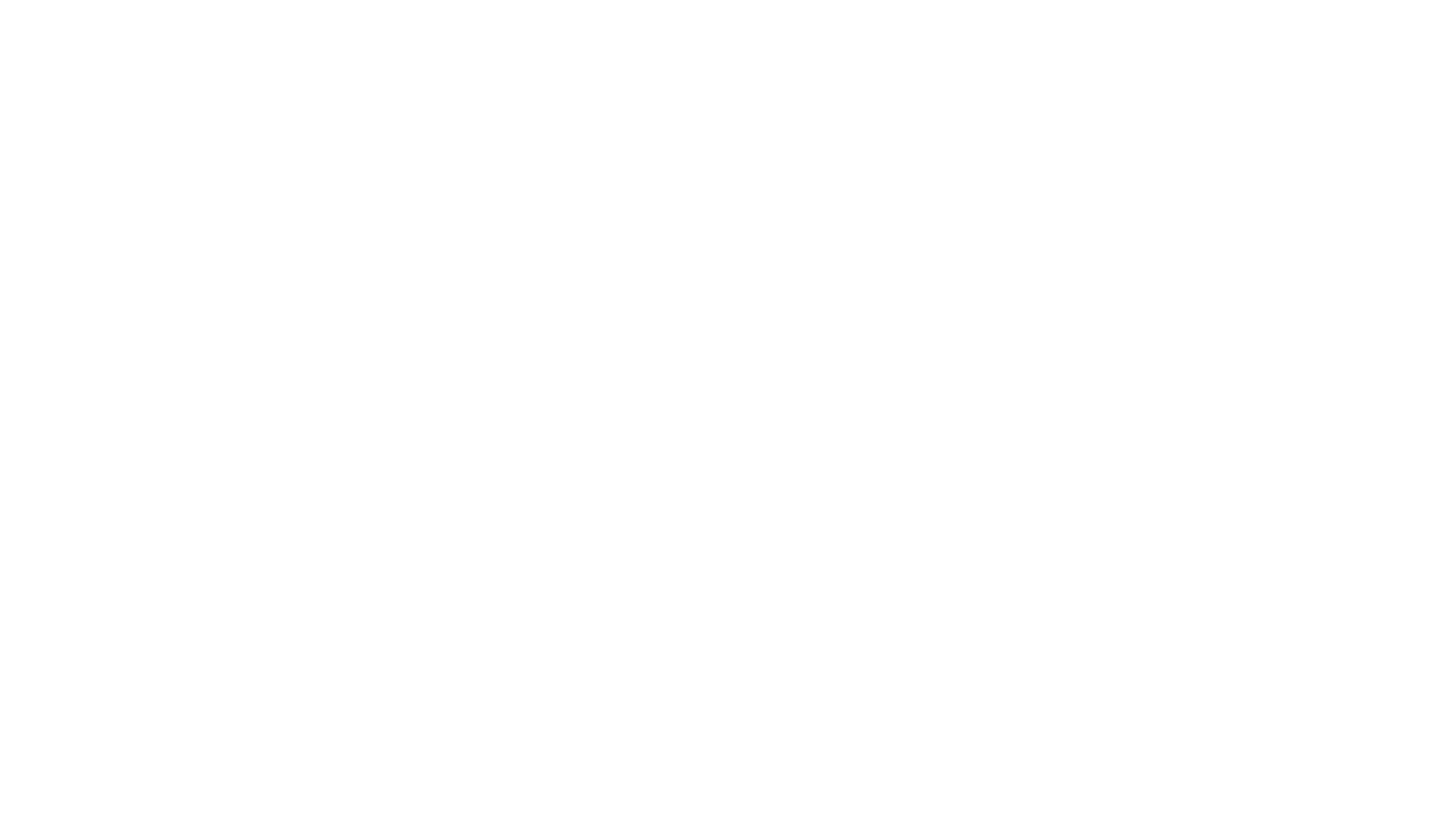 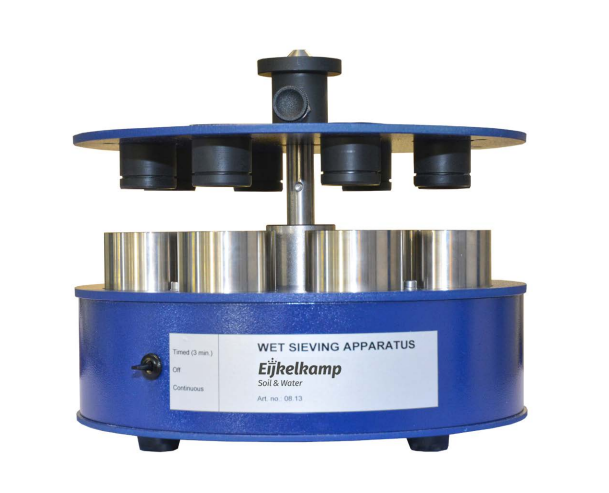 Aggregate Stability
Soil Particles
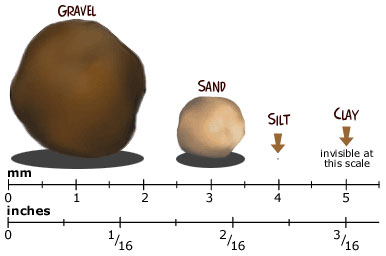 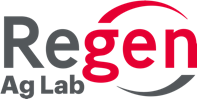 Soil Structure
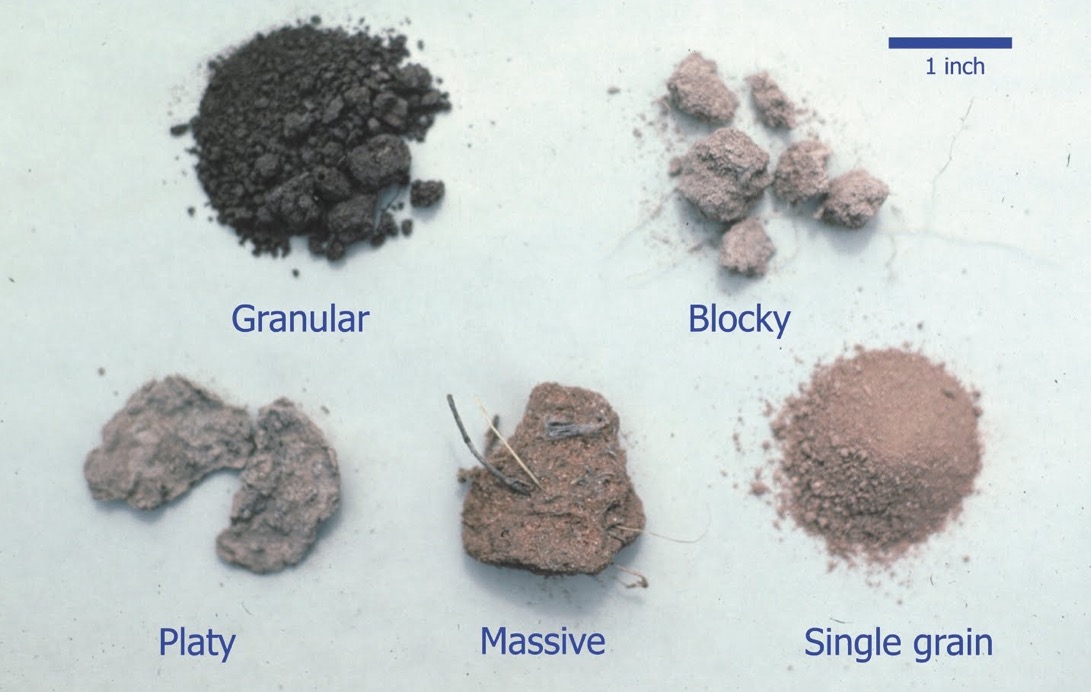 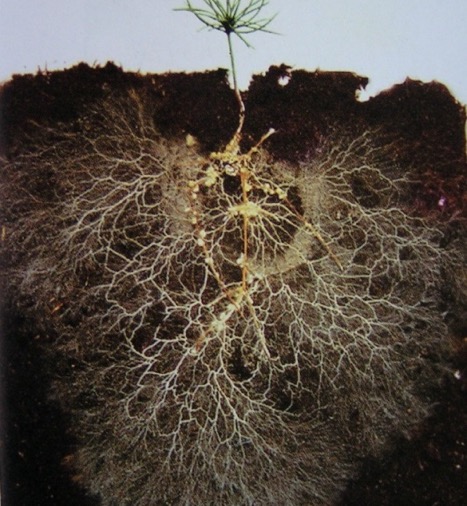 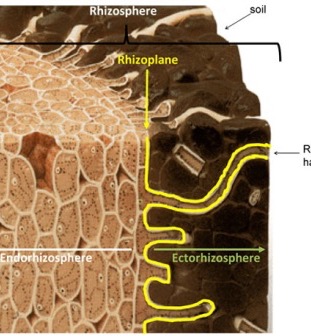 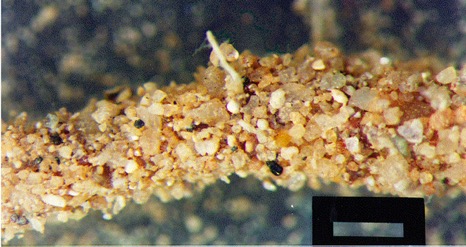 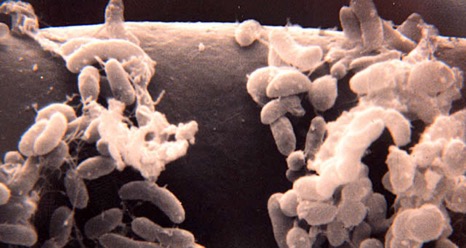 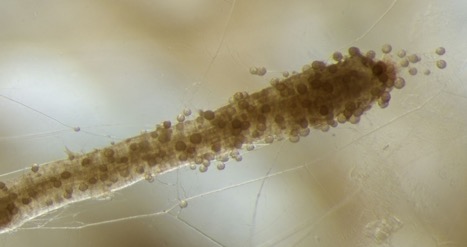 The Rhizosphere
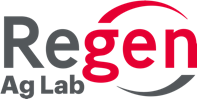 Aggregate Formation
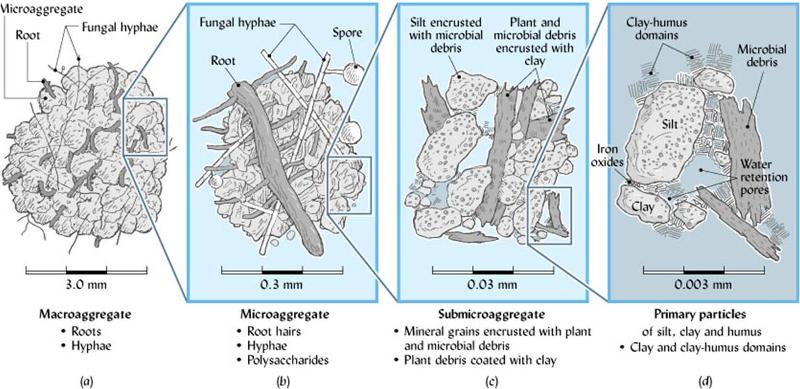 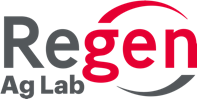 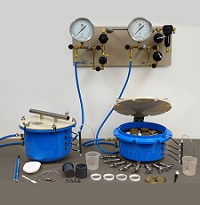 Water Holding Capacity
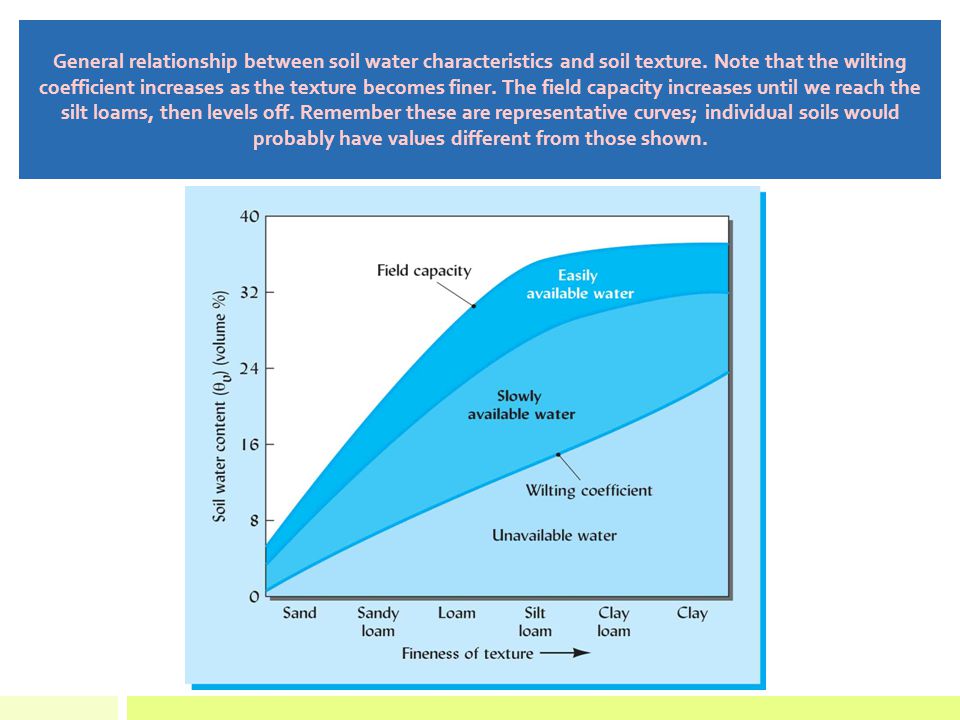 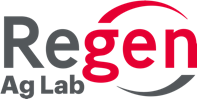 Haney Test
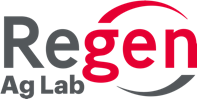 Dr. Rick Haney – USDA-ARS Temple, TX
Green Chemistry – H3A
A soil extractant that mimics soil solution by using organic acids produced by living plant roots to temporarily change soil pH and increase nutrient availability.
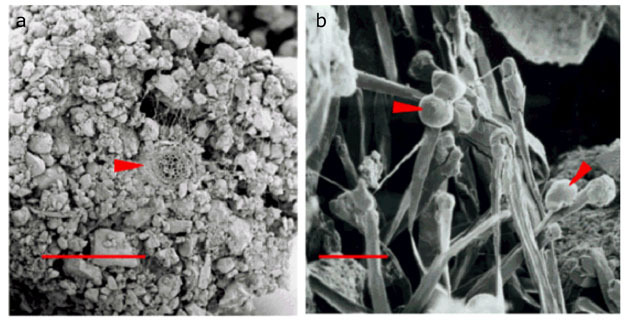 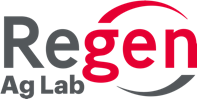 http://www.nature.com/scitable/knowledge/library/the-rhizosphere-roots-soil-and-67500617
Microbial Biomass
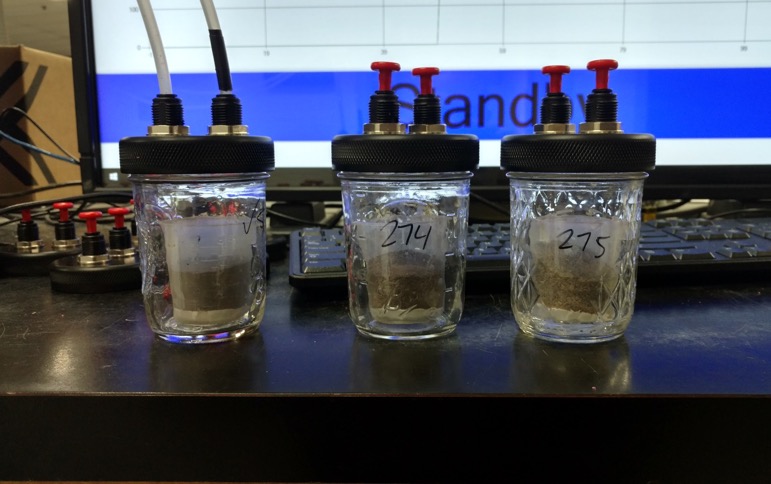 1-day CO2 Burst uses drying and rewetting techniques to mimic natural field events and represents the flush of microbial activity, leading to nutrient cycling.  The amount of cycling is related to soil habitat including available food (WEOC) and soil fertility.
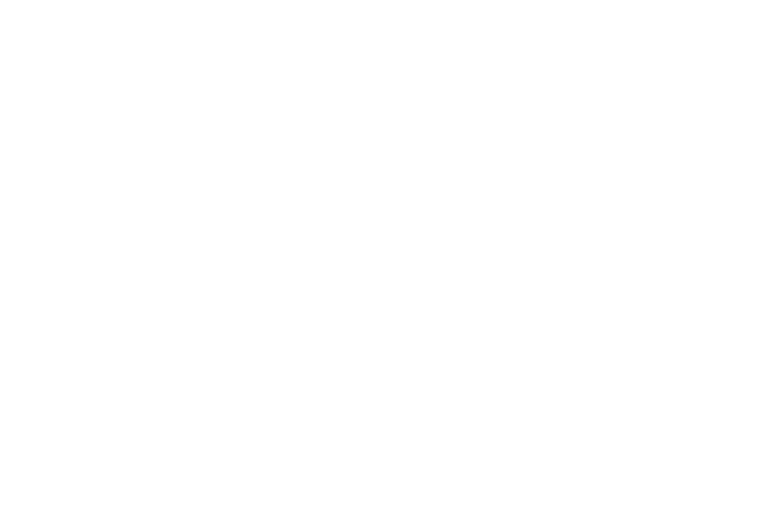 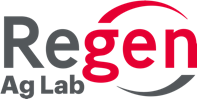 http://soilhealthinnovations.com
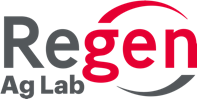 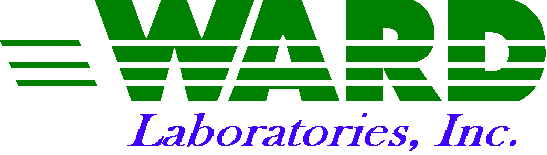 Nature’s Solvent – H2O
Microorganisms have the greatest access to nutrients and food that are either suspended, dissolved, or solubilized in soil water. 

Therefore, the water extract represents what the microbes see in their soil environment.
Water Extract
Organic C
Total N
Nitrate
Ammonium
Calculated
Organic N
Organic C:N
Organic N Release
Soil Health Score
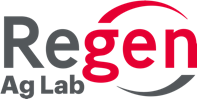 % SOM vs. WEOC
% SOM reflects the quantity of organic C and is the house that soil microbes live in.

WEOC reflects the quality of organic C and is the house’s refrigerator.  This is FOOD DRIVING THE SOIL MICROBES AND ENERGY FOR NUTRIENT CYCLING!
House
Food
This portion is nearly 80 times smaller than SOM
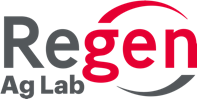 Dr. Rick Haney – USDA-ARS Temple, TX
C:N Balance
Organic C and N have to be balanced to get the highest potential return from the WEON bank account. 
Above 20:1 = No net N-mineralization
N is limiting and remains tied up in microbial biomass.
Ideal 8:1 to 15:1
Microbes release inorganic or plant available N and P to feed the plants
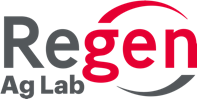 Dr. Rick Haney – USDA-ARS Temple, TX
Soil Health Score/Calculation
SHS = (1-day CO2-C/10) + WEOC/50 + WEON/10
We like to see this value above 7 to start
Achieve C:N balance first and then work on building the pools of WEOC and WEON to help increase microbial biomass/activity to drive nutrient cycling.
Cover crop recommendation based on SHC and C:N ratio
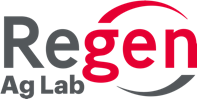 Nitrogen Fertility Recs
Conventional Way
Crop to be grown and yield goal
Total amount of nutrient needed
Credit from Soil Test
NO3 Only
Credit from Past Crop
Credit from Subsoil
Credit from SOM – Guess?
Credit from Irrigation Water
Haney Way
Crop to be grown and yield goal
Total amount of nutrient needed
Credit from Soil Test
NO3, NH4, Organic N Release
Credit from Past Crop
Credit from Subsoil
Credit from Irrigation Water
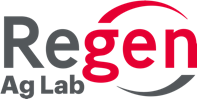 The N-umbers
CONVENTIONAL
Corn @ 200 bu/A
220 lbs of N req’d

N credits
10ppm NO3 or 20lbs/A
Soybeans past crop – 40lbs
??? Or assumed to be 25lbs
HANEY
Corn @ 200 bu/A
220 lbs of N req’d

N credits
10ppm NO3 or 20lbs/A
5ppm NH4 or 10lbs
Organic N Release – 30lbs
Soybeans past crop – 40lbs
??? Or assumed to be 25lbs
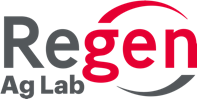 The N-umbers
CONVENTIONAL
Corn @ 200 bu/A
220 lbs of N req’d

N credits
Total Credit = 85 lbs
Rec = 135 lbs
HANEY
Corn @ 200 bu/A
220 lbs of N req’d

N credits
Total Credit = 125 lbs
Rec = 95 lbs
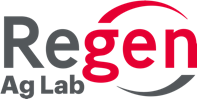 The Soil Health Effect
Improving soil health and biological function increases nutrient use efficiency by the crop. 
Using conventional tests and fertilizer requirements can lead to excess fertility being applied. 
Healthier soils require fewer fertility inputs due to the increased ability of plants to acquire necessary nutrients.
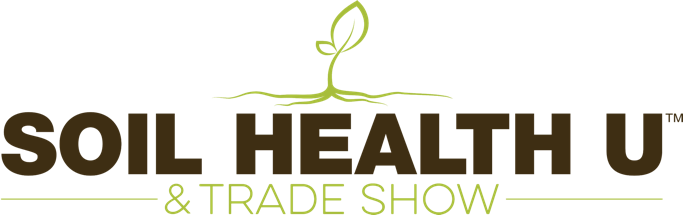 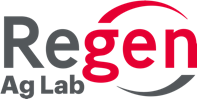 When and How to Use Soil Health Tests
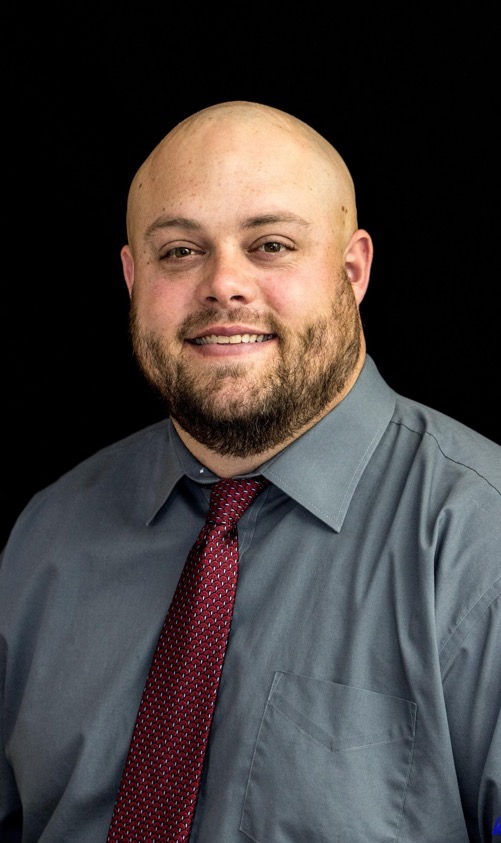 Lance Gunderson
Regen Ag Lab - President and Co-Owner
308-440-1681
Lance.gunderson@regenaglab.com
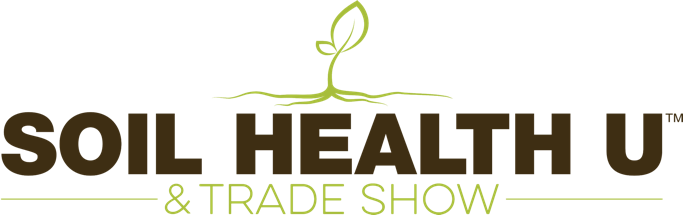